Priamka trhu cenných papierov
Security market line - SML
CML predstavuje rovnovážny vzťah medzi očakávanou výnosnosťou a smerodajnou odchýlkou portfólia
Jednotlivé rizikové CP budú vždy zobrazené pod touto priamkou, lebo jednotlivý CP držaný samostatne nie je efektívnym portfóliom
CAPM neodvodzuje žiadny zvláštny vzťah medzi očakávanou výnosnosťou a celkovým rizikom jednotlivého CP
Podrobnejšia analýza očakávanej výnosnosti
Rôzne spôsoby vyjadrenia SML
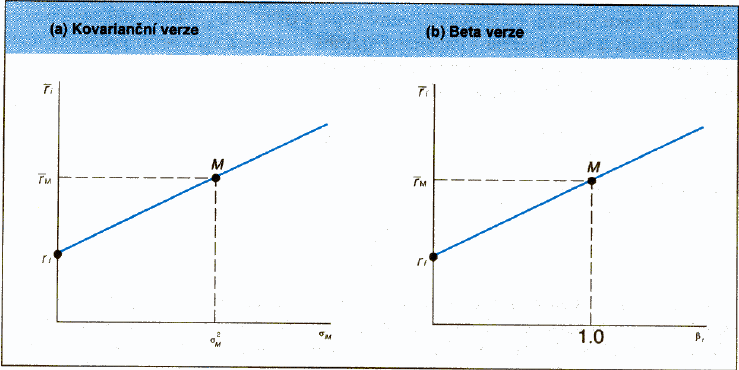 Trhové a jedinečné riziko
Prečo rozdeľovať riziko na dve časti
Rovnovážne očakávané výnosnosti